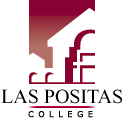 Town Meeting

ANNOUNCEMENTS
September 5, 2012
Faculty Showcase
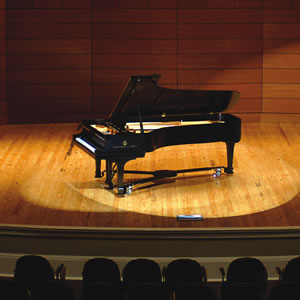 Sept. 6
7:30 p.m.
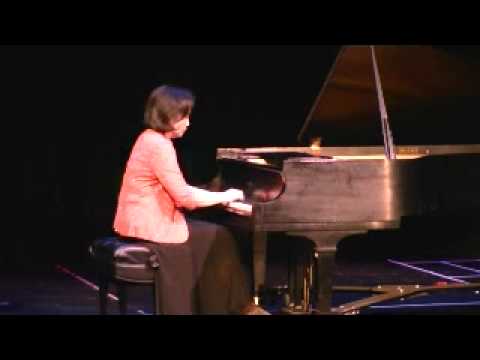 Mertes Center for the Arts
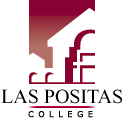 Athletics
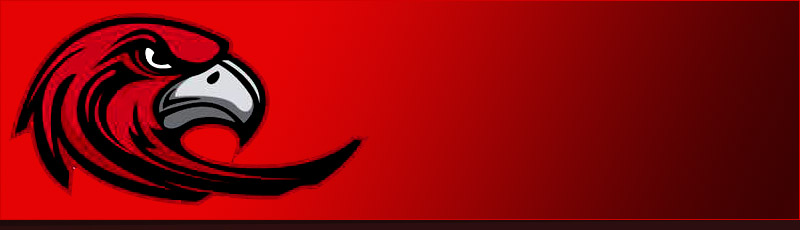 Women’s Soccer
Long Beach – Sept. 7
Men’s Soccer
Modesto– Sept. 6
Feather River – Sept. 8
Merritt – Sept. 11
Cross Country
@ Fresno – Sept. 8
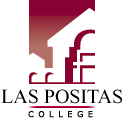 Clinton Global Initiative Club
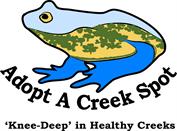 Tri-Valley Creeks to Bay DaySat., September 15, 20129 a.m. to Noon

Register by Monday, September 10
www.trivalleycreeks.org
More Info:

Catherine Suarez  
(925) 424-1212 or csuarez@laspositascollege.edu
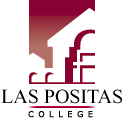 ASLPC Club Rush
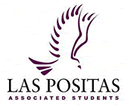 September 5 – 6 on the Campus Boulevard
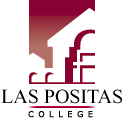 Fall 2012 Staff TLC Workshops
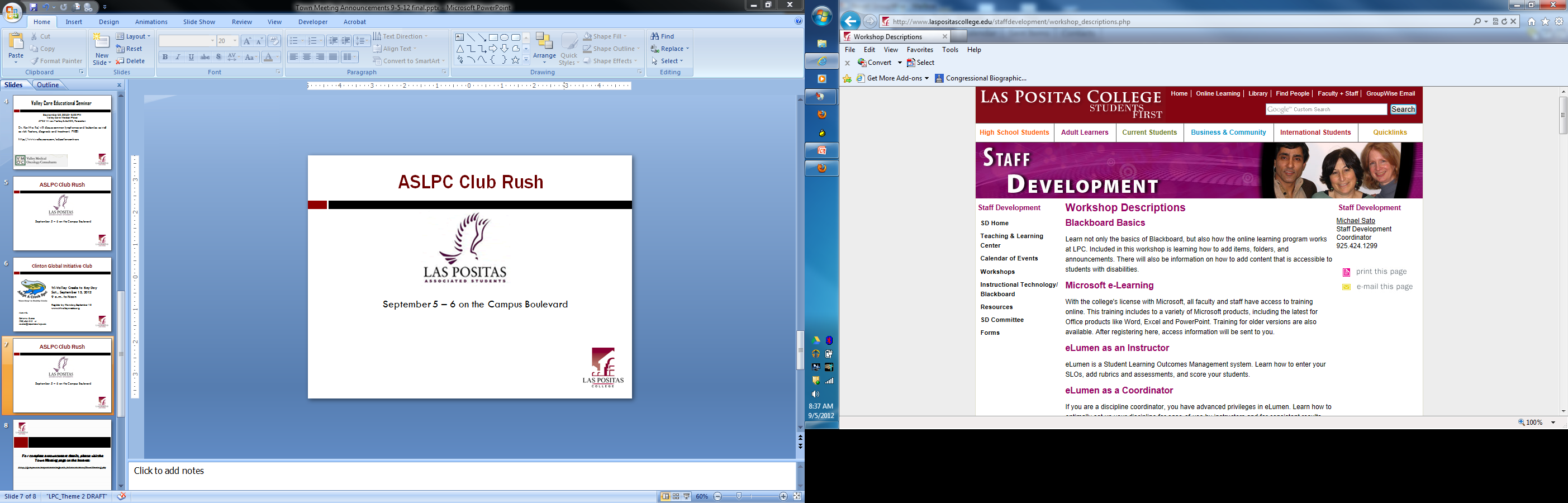 Sign up for a Fall 2012 Teaching and Learning Center workshop and/or appointment by going to the Staff Development home page and clicking Workshops. 

http://www.laspositascollege.edu/staffdevelopment/workshops.php
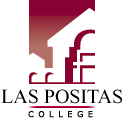 Student Transfer Opportunities
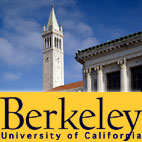 UC Berkeley 
September 6
10:00 – 2:30
Appointment sign up available in Building 700!
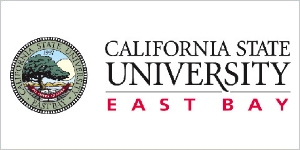 CSU East Bay 
September 10 
9:30 - 2:30
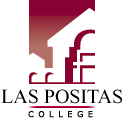 Lt. Col. Alexander Jefferson: Tuskegee Airman
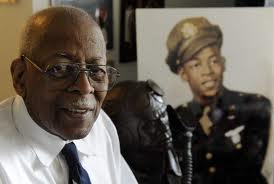 Wednesday, October 3
12:30 PM
Main Stage Auditorium
Mertes Center for the Arts
More Info:

Teri Ann Bengevino
925.424.1287 TBengiveno@laspositascollege.edu
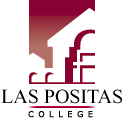 Reading and Writing Center
THE READING AND WRITING CENTER FALL OPENING 
SEPTEMBER 10TH IN THE READING ROOM (2401) 
STUDENTS GET 1-ON-1 TUTORING WITH AN ENGLISH INSTRUCTOR! 

MONDAY THROUGH THURSDAY 		10:30 - 2:30
TUESDAY AND WEDNESDAY		 	4:00 – 6:00
More info:
Richard Dry 
rdry@laspositascollege.edu
www.laspositascollege.edu/ENG/writingcenter.php
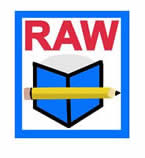 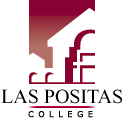 Italian Film Festival
Italian Film Festival
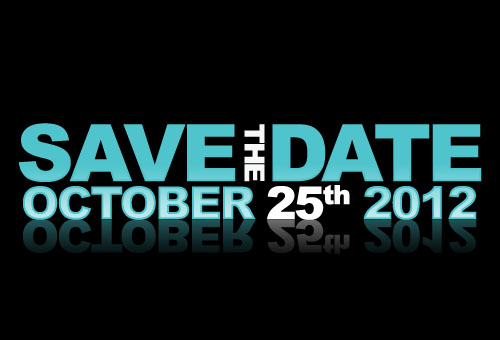 OCTOBER 12th and 13th
More Info:

Teri Ann Bengevino
925.424.1287 TBengiveno@laspositascollege.edu
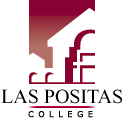 CARE Grants
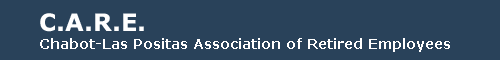 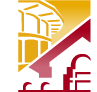 CARE has provided $1500 in grants specifically for Las Positas College.  These grants are intended to help faculty and staff fund projects to “improve services to the college”! 

More info: http://www.care-news.org/grants/index.htm
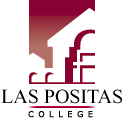 Deadline for Application:
September 21, 2012
WELLNESS 101 STARTS SEPT. 14
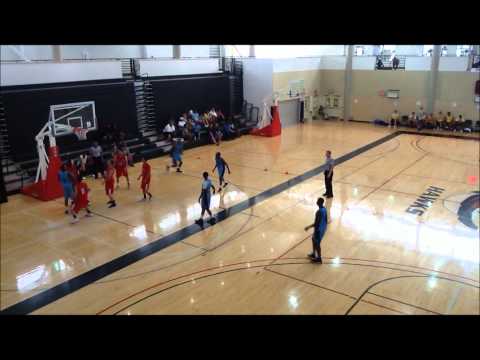 Basketball and Badminton
LPC GYM
Fridays 12:30 – 1:30
All Faculty and Staff 
Are
Welcome!
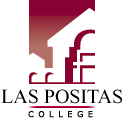 Sign up through Community Ed
More Info: Tom Dodge
Community Events
ValleyCare Educational Seminar
September 10, 2012 ~ 6:00 PM
Valley Care Medical Plaza
5725 W. Las Positas, Suite 220, Pleasanton
Dr. Kavitha Raj will discuss common lymphomas and leukemias as well as risk factors, diagnosis and treatment.  FREE!

http://www.valleycare.com/educationseminars
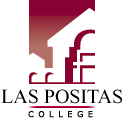 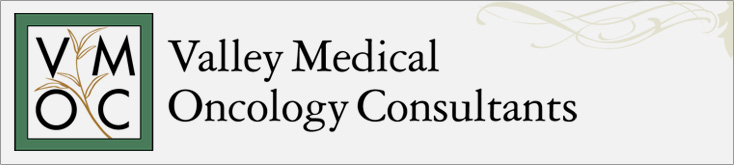 Community Events
Bill Paskewitz featured show and

Article in www.110mag.com at:
http://www.myvirtualpaper.com/doc/110mag/110vp_sept.2012/2012083101/#76
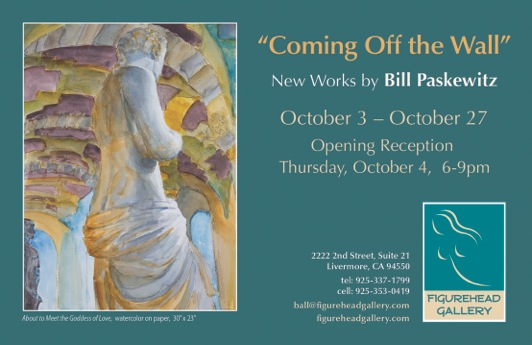 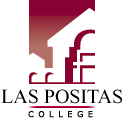 Announcements Wanted
Send Town Meeting Announcements to
Sharon Gach by 
Noon on the day before each Town Meeting
Send WEBSITE Announcements to
Sharon Gach (sgach@laspositascollege.edu) ANY TIME.
Use form at bottom of News and Events Column!
Send to Sharon Gach items for new pages on:
Student Achievements
http://www.laspositascollege.edu/news/STUDENTACHIEVEMENTPAGE.php
and 
LPC Staff Excellence 
http://www.laspositascollege.edu/news/STAFF-fACULTY-aDMIN-eXCELLENCE.PHP
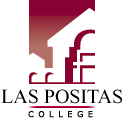 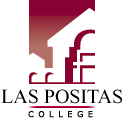 September 5, 2012
For complete announcement details, please visit the Town Meeting page on the Intranet:

http://grapevine.laspositascollege.edu/administration/TownMeeting.php